Педсовет «Дополнительное образование как средство реализации внеурочной  деятельности. Проблемы. Перспективы»
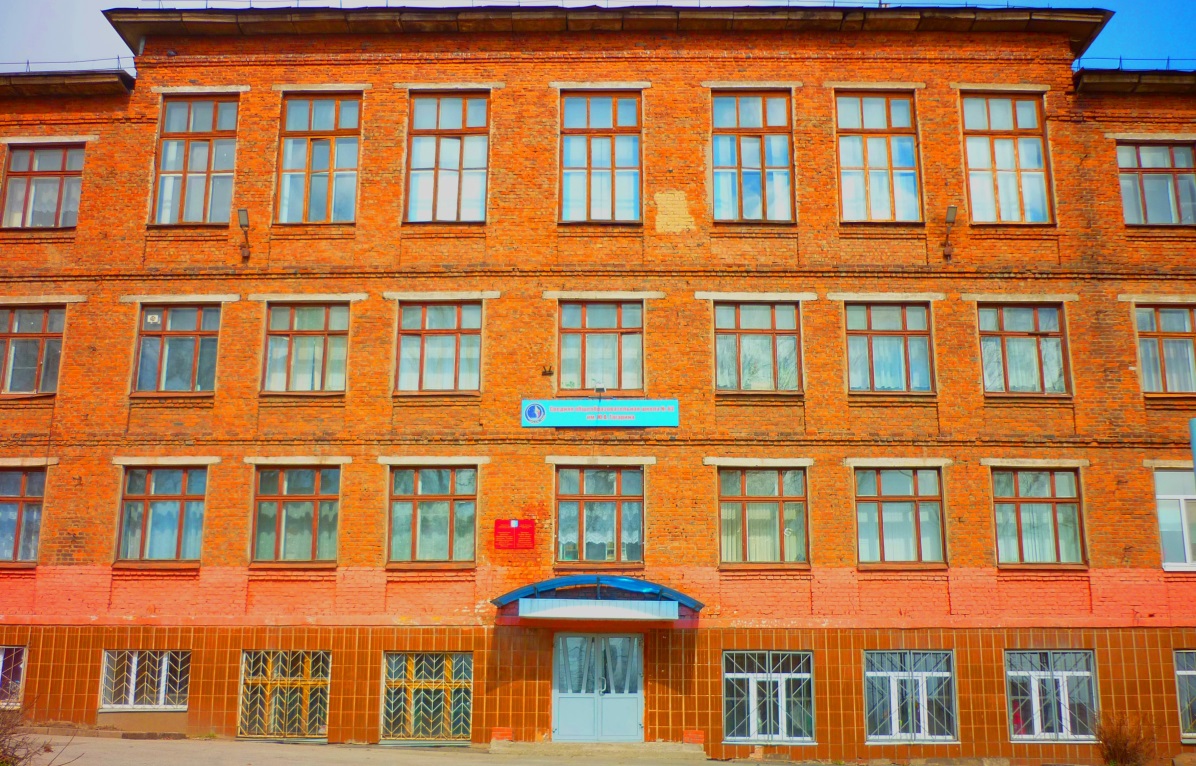 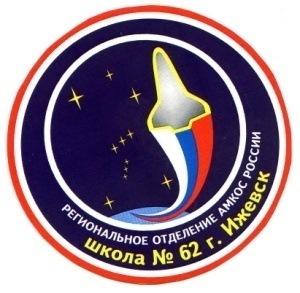 Автор: Русских О.Н- зам. дир. по ВР
МБОУ «СОШ № 62», 
г. Ижевск, УР
Вопросы:
1.Дополнительное образование  и внеурочная деятельность как целостная 
    картина  восприятия   мира  глазами детей.                               Русских О.Н.
                                                          
2. Риски, трудности и проблемы в реализации модели    
     внеурочной  деятельности   школьников. Из опыта работы  по внеурочной 
     деятельности начальной школы                                                   Айдуллина С.Н.

3. Из опыта работы школы по дополнительному образованию и внеурочной 
      деятельности . 
    -  разработка авторской программы по истории вещей;                         
                                                                                                                Пономарева Л.Н.
    -  образ жизни  « хоккей»                                                                 Ермолина С.А.
    - ДО «Юность»- одна из форм внеурочной деятельности учащихся
                                                                                                                 Брылякова Т.В.
     
4. Сотрудничество МБОУ «СОШ № 62» с  учреждениями дополнительного 
     образования микрорайона (ДДТ Октябрьского района,  клуб «Ижсталь», 
     библиотека ИЭМЗ, ДДЮТ  )                                                      приглашенные  
                                                                                                              гости

5. Решение
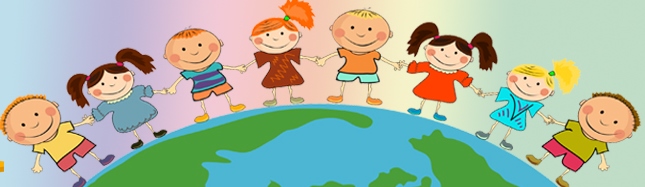 Существовала некогда пословица, 
Что дети не живут, а жить готовятся.
Но вряд ли в жизни пригодится тот, 
Кто, жить готовясь, не живёт.
                                                          С.Я. Маршак.
«Детство – важный период человеческой жизни, не подготовка к будущей жизни, а настоящая, яркая, самобытная, неповторимая жизнь. От того, как прошло детство, кто вёл ребёнка за руку в детские годы, что вошло в его разум и сердце из окружающего мира, в решающей степени зависит, каким человеком станет сегодняшний  малыш».
                                                              (В.А. Сухомлинский)
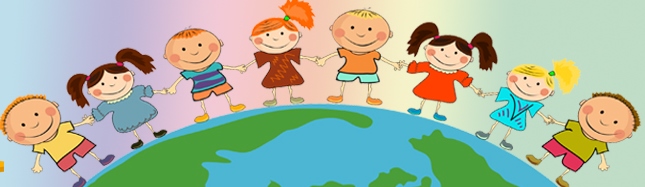 Дополнительное  образование  детей
В Концепции модернизации российской системы образования определены важность и значение системы дополнительного, образования детей способствующей развитию склонностей, способностей и интересов социального и профессионального самоопределения детей и молодежи.
Дополнительное образование детей – целенаправленный процесс  воспитания, развития  личности и  обучения посредством реализации  дополнительных образовательных программ, оказания дополнительных образовательных услуг и информационно-образовательной деятельности за пределами основных образовательных программ в интересах человека государства.
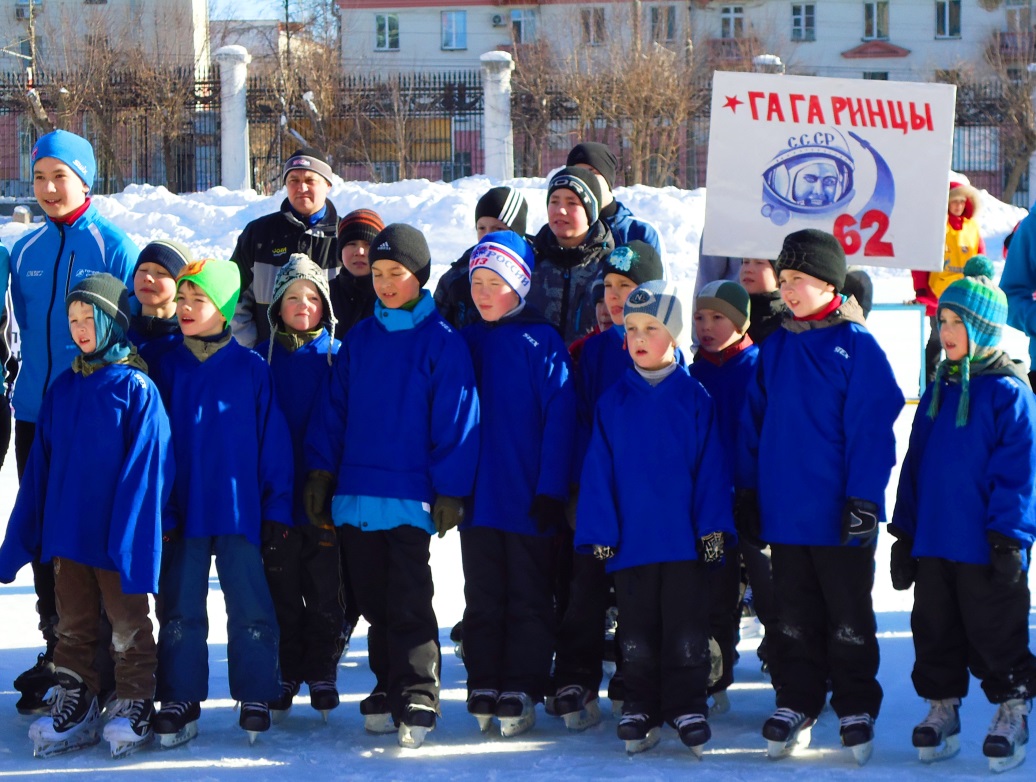 Дополнительное образование детей нельзя рассматривать как придаток к основному образованию, выполняющий функцию расширения возможностей образовательных стандартов. Основное его предназначение  удовлетворять  постоянно изменяющиеся  индивидуальные социокультурные  и  образовательные потребности  детей.
В условиях школы ДО 
                    дает  реальную возможность:

 Выбора ребенку индивидуального пути;

Включение в занятия по интересам;

Развивать свою творческую и познавательную активность;

Реализовывать свои   личностные качества;

Демонстрировать способности, которые остаются невостребованными  основным образованием;
Задачи дополнительного образования:
1-ая ступень (начальная школа)Расширение познавательных возможностей детей, диагностика уровня их общих и специальных способностей, создание условий для последующего выбора дополнительного образования.
2-ая ступень (средняя школа)Формирование теоретических знаний и практических навыков, раскрытие творческих способностей личности в избранной области деятельности.
3-я ступень (старшая школа) Достижение повышенного уровня знаний, умений, навыков в избранной области, создание условий для самореализации, самоопределения личности, её профориентации.
Воспитательная  доминанта
Важная роль дополнительного образования детей – его воспитательная доминанта, поскольку именно в сфере свободного выбора видов деятельности можно рассчитывать на «незаметное», 
а значит и более эффективное воспитание. 
В процессе совместной творческой деятельности взрослого и ребенка происходит развитие нравственных качеств личности.
Важность
Будучи слабо успевающим по основным школьным дисциплинам, в художественной студии или в спортивной секции он может оказаться в числе лидеров.
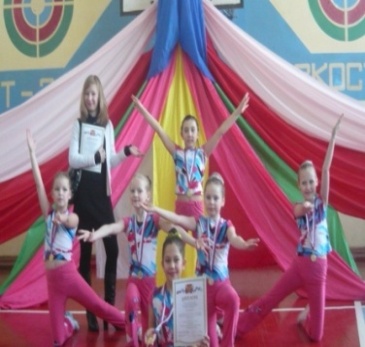 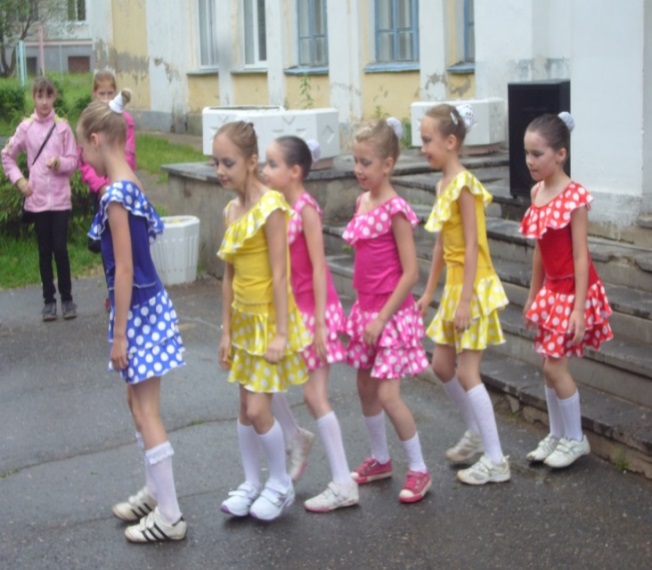 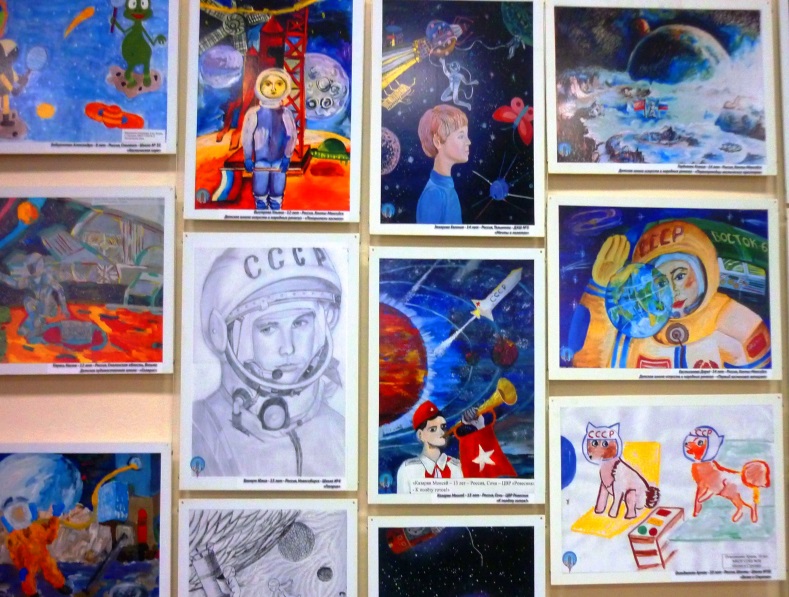 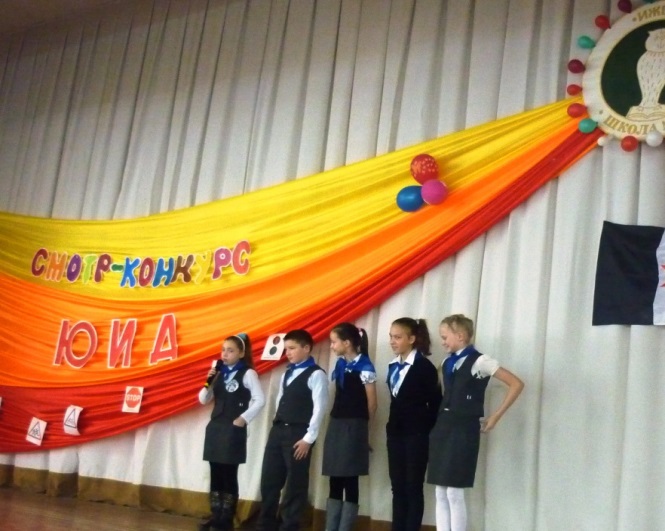 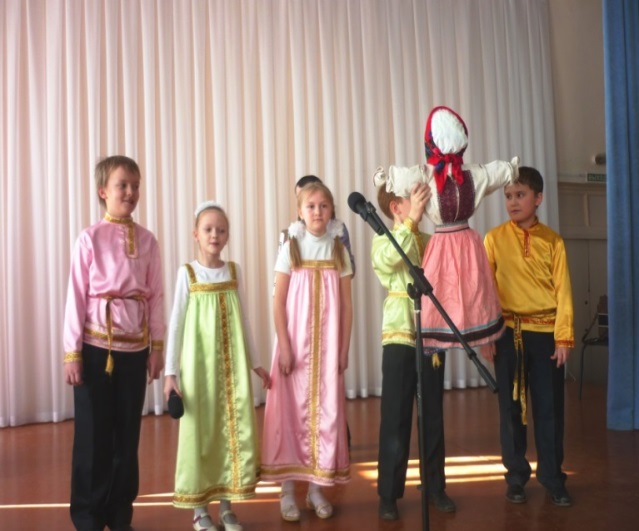 Особенности   развития дополнительного образования детей в школе
-создание широкого общекультурного и эмоционально-окрашенного фона для позитивного восприятия ценностей основного образования и более успешного освоения его содержания:

- осуществление «ненавязчивого» воспитания – благодаря включению детей в личностно значимые творческие виды деятельности, в процессе которых происходит «незаметное» формирование нравственных, духовных, культурных ориентиров подрастающего поколения;

-ориентация школьников, проявляющих особый интерес к тем или иным видам деятельности, на реализацию своих способностей в учреждениях дополнительного образования детей;
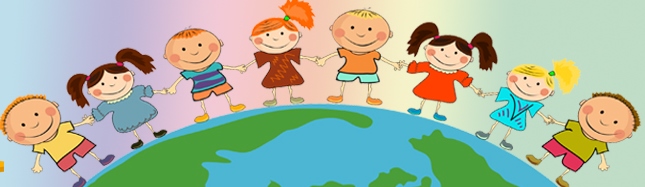 «Внеурочная  деятельность –

 интегративное понятие, которое определяет комплекс различных занятий учащихся, осуществляемых 
в свободное от учёбы время». Опираясь на опыт  работы «внеурочная деятельность»– понятие, объединяющее все виды деятельности школьников (кроме учебной),  в которых возможно и целесообразно решение задач воспитания и социализации.
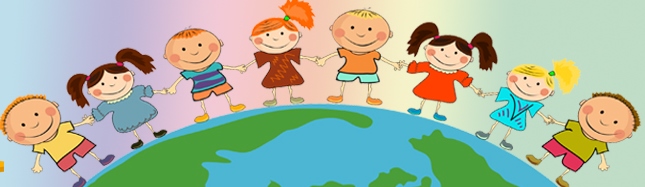 Формы внеурочной деятельности:
 экскурсии
 кружки
секции
 круглые столы
конференции
диспуты
 научные сообщества,
олимпиады
 соревнования
поисковые и научные исследования
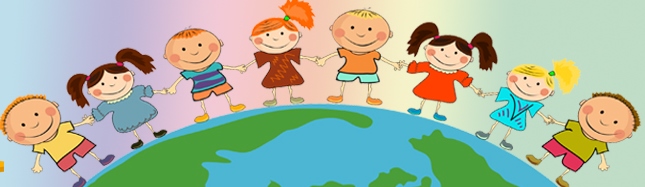 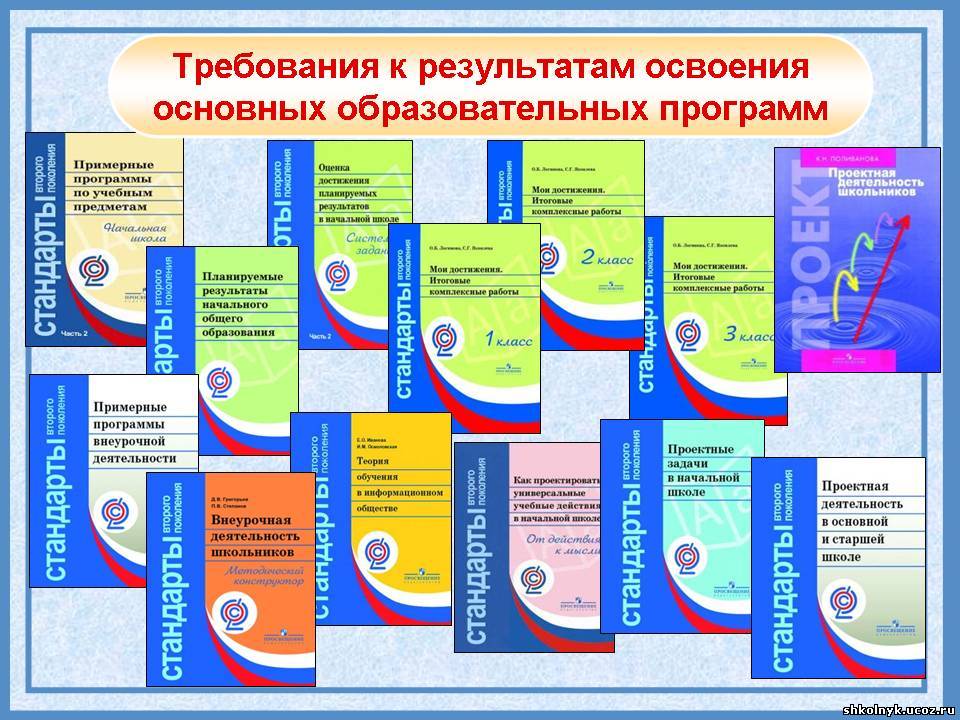 Занятия по направлениям внеурочной деятельности учащихся, позволяют в полной мере реализовать требования федеральных государственных образовательных стандартов общего образования.
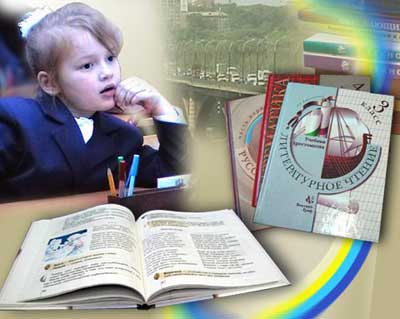 Ожидаемые результаты от реализации 
внеурочной  деятельности:
1.развитие  личности  обучающегося:
2.сформированность навыков  
   организации досуга .
3.сформированность  
   социальной  культуры   
   обучающихся
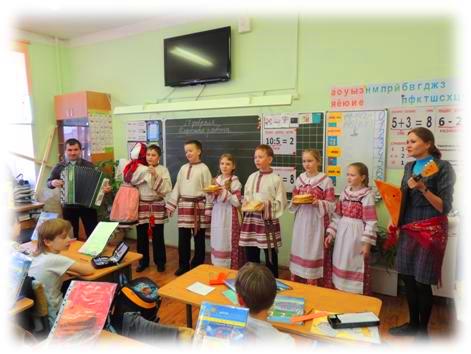 4.взаимодействие  
  образовательного 
   учреждения 
   с родительской 
   общественностью
Школьные кружки и секции
ИЗО (2), история вещей, кружок «кройки и шитья», 
ДО  «Юность», волейбол, вокал, ЮИД (2013-2014 уч. г)
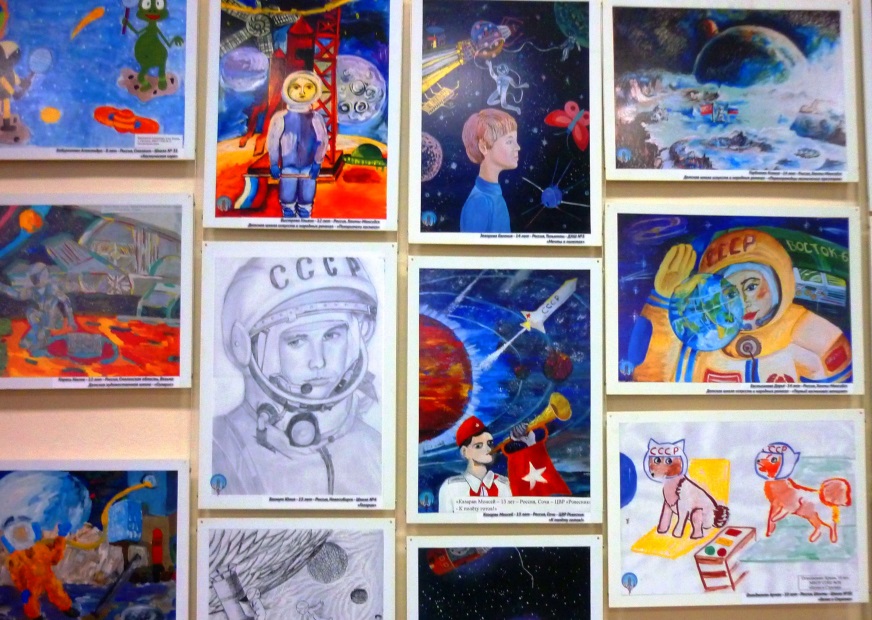 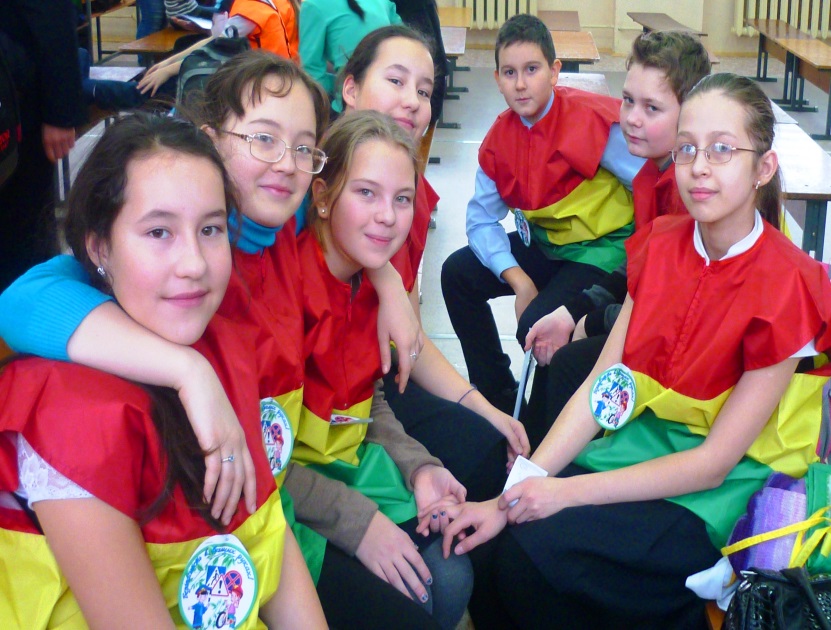 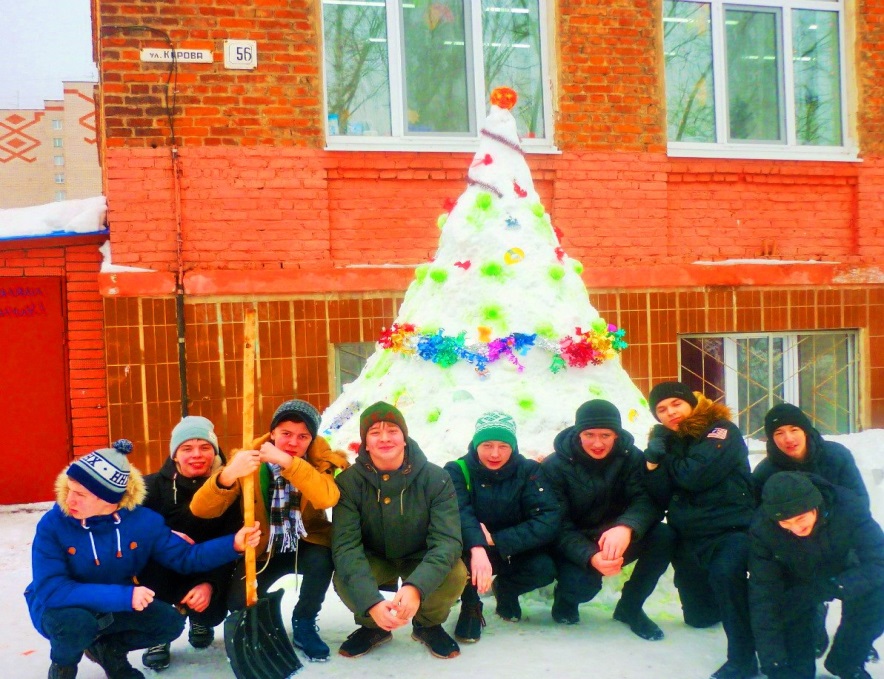 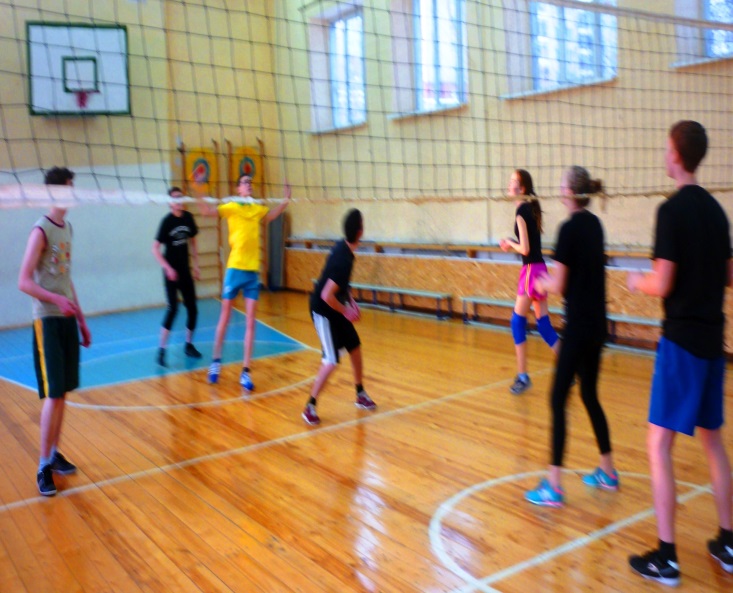 Оплата через ДДТ, волейбол бесплатно
Сотрудничество
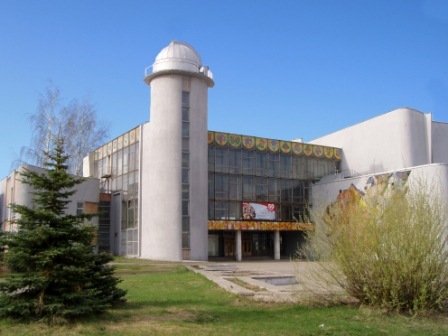 ДДТ Октябрьского района
ДДЮТ
Детский клуб «Заря»
школа     
    62
Детский клуб «Гвоздика»
Библиотека ИЭМЗ
Детский клуб «Ижсталь»
Решение:

Продолжить внедрение  ФГОС 2 поколения   в 5-х классов   
      с 1 сентября 2015 года                                      администрация
                                                                                  педагоги

2. Классным руководителям ознакомить родителей учащихся
   с  информацией по внедрению ФГОС с 5-го класса, провести 
   диагностику интересов детей                                 классные
                                                                                      руководители
3.Классным руководителям  тесно сотрудничать с учреждениями дополнительного образования микрорайона
                                                                                      классные 
                                                                                      руководители
Источники:
Асмолов А.Г. Системно-деятельностный подход к разработке стандартов нового поколения / А.Г. Асмолов // Педагогика. — 2009. — № 4. — С. 18 — 22.

2.Григорьев Д.В. Внеурочная деятельность школьников. Методический конструктор: пособие для учителя / Д.В. Григорьев, П.В. Степанов. — М.: Просвещение, 2011. — 233 c.

3.Григорьев Д.В. Программы внеурочной деятельности. Игра. Досуговое общение: пособие для учителей общеобразоват. учреждений / Д.В. Григорьев, Б.В. Куприянов, П.В. Степанов. - М.: Просвещение, 2011. — 96 c.

4.Как проектировать универсальные учебные действия в начальной школе. От действия к мысли: пособие для учителя/ [А.Г. Асмолов, Г.В. Бурменская, И.А. Володарская и др.]; под ред. А.Г. Асмолова. – 3-е изд. – М.: Просвещение, 2011.-152 с.